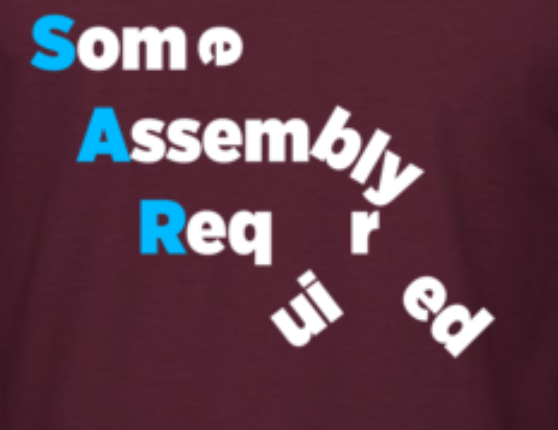 Team XXX Some Assembly Required
Explorer Post 1010
Flight Readiness Review Briefing
[Speaker Notes: Visesh - introduce team (not individuals)]
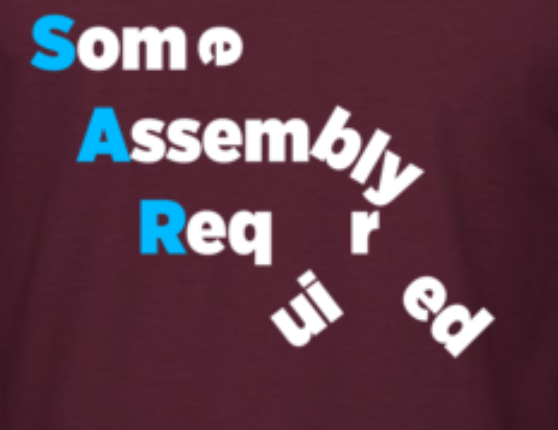 Team XXX Some Assembly Required
Explorer Post 1010
Flight Readiness Review Briefing
1-back
Visesh
[Speaker Notes: Visesh - introduce team (not individuals)]
Introductions and Flight Mission Roles
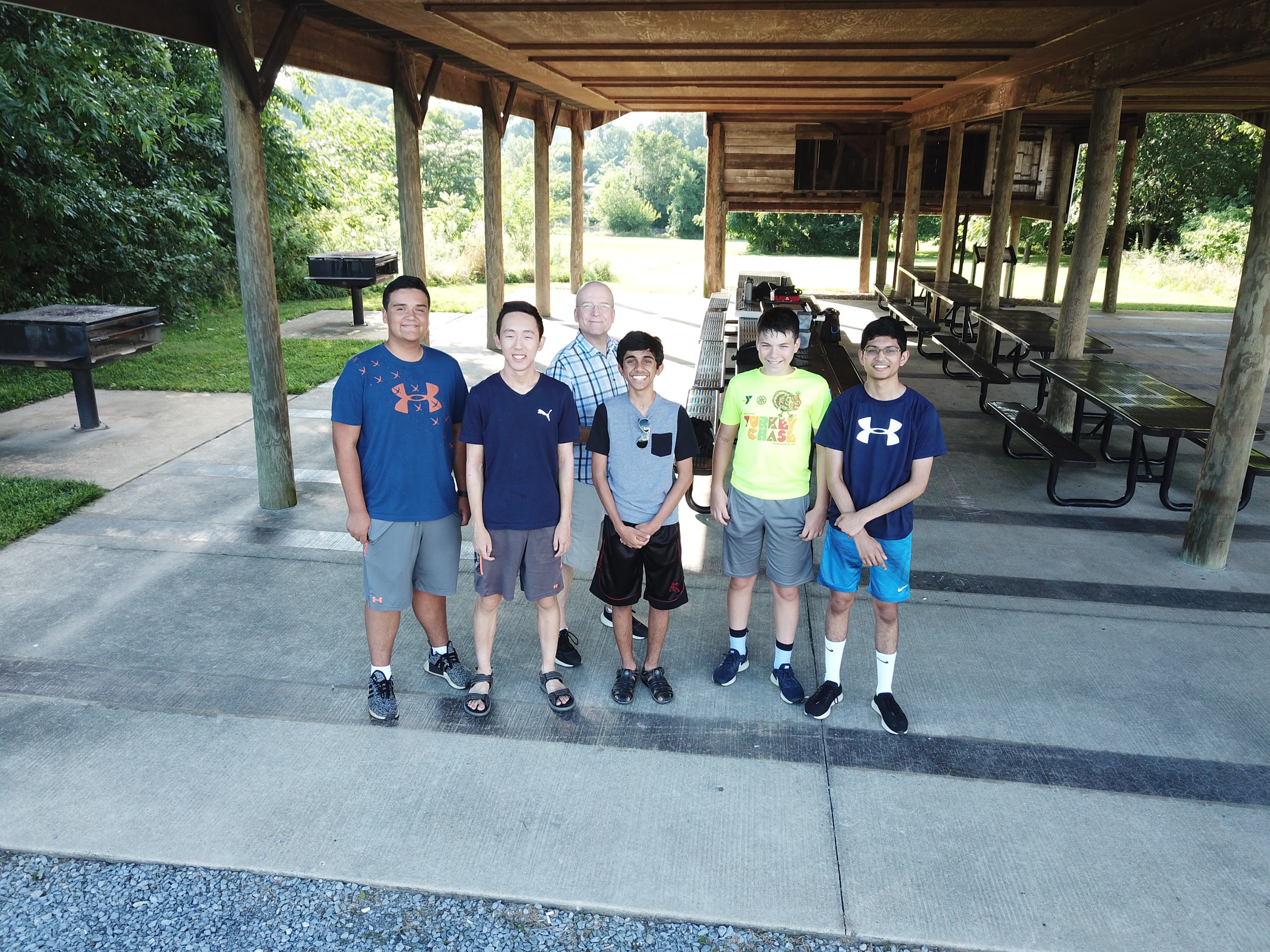 2
[Speaker Notes: 4.4.6.2.1: Team member introductions including flight mission roles and experience (10%)


Speaker notes : we communicate with each other to make sure 
We present our own roles, what experience
Everyone participates here

Nick: Hi, I’m Nick Azarm, and I’m the Mission Planner Specialist. I am new to drones, but I’ve already flown a Phantom II, I have practiced using Mission Planner, and participated in the team meetings where we worked on Quadzilla and practiced flying missions.]
Introductions and Flight Mission Roles
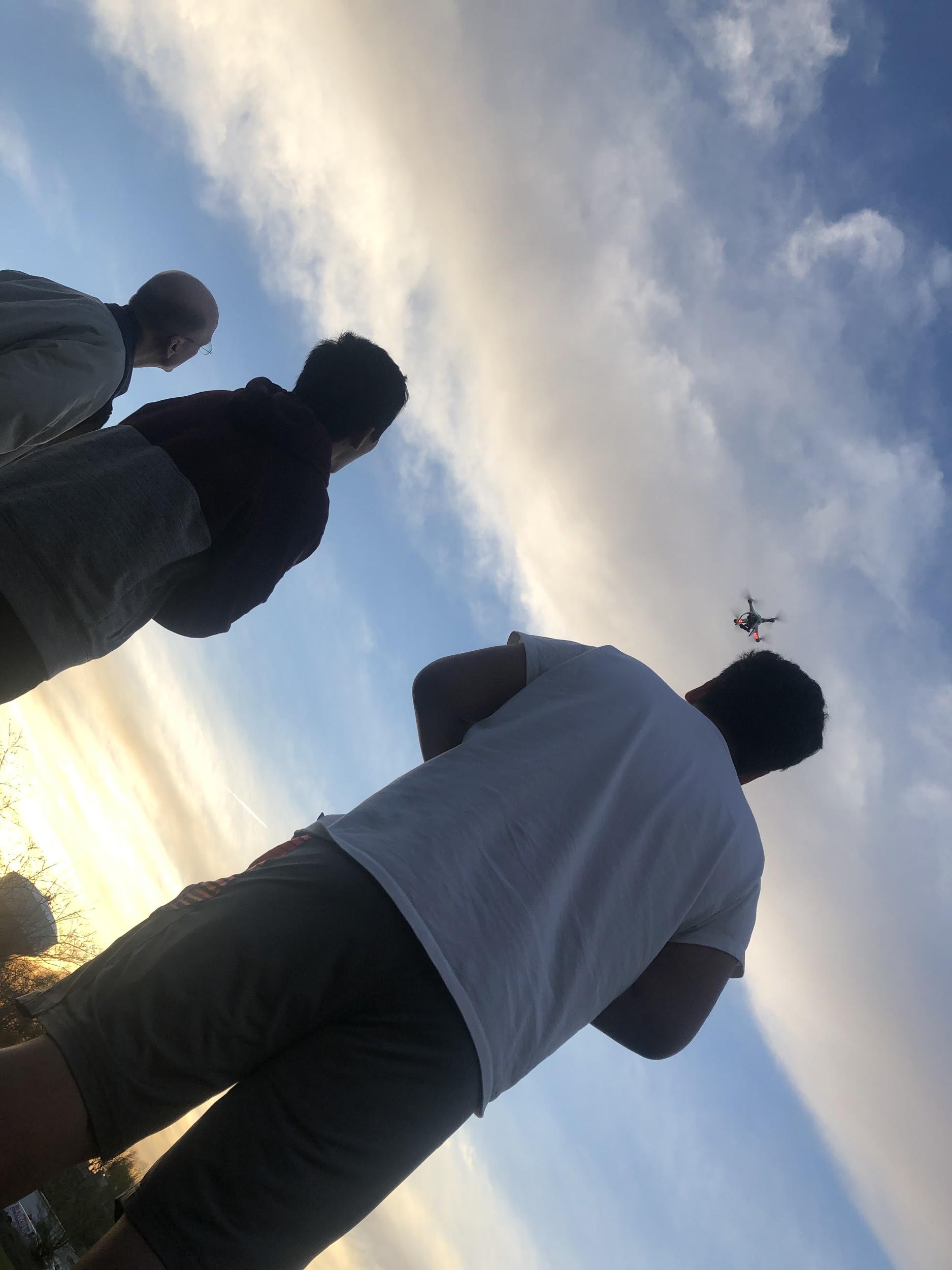 2-back
Everyo0ne
[Speaker Notes: 4.4.6.2.1: Team member introductions including flight mission roles and experience (10%)


Speaker notes : we communicate with each other to make sure 
We present our own roles, what experience
Everyone participates here

Nick: Hi, I’m Nick Azarm, and I’m the Mission Planner Specialist. I am new to drones, but I’ve already flown a Phantom II, I have practiced using Mission Planner, and participated in the team meetings where we worked on Quadzilla and practiced flying missions.]
System Overview - Flight Method Strategy and Tasks
Fly autonomous objectives
Manually search for scoring items
Autonomously fly to scoring items
Record coordinates
Drop balloons
Land 
Autonomous takeoff and landing
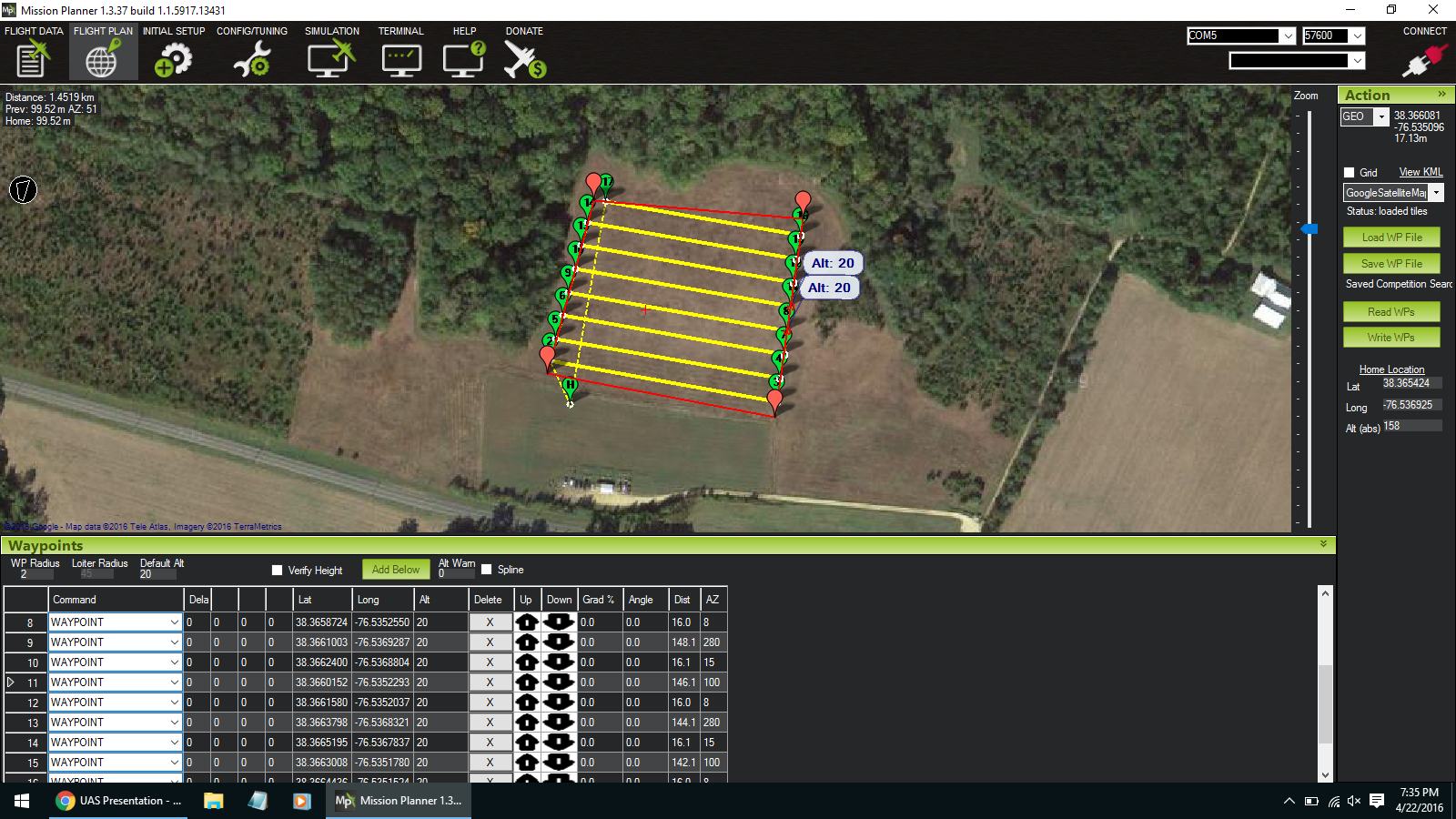 3
[Speaker Notes: 4.4.6.2.2 A brief system overview relating to flight tasks planned, expected performance, and any risk evaluation (10%)]
System Overview - Flight Method Strategy
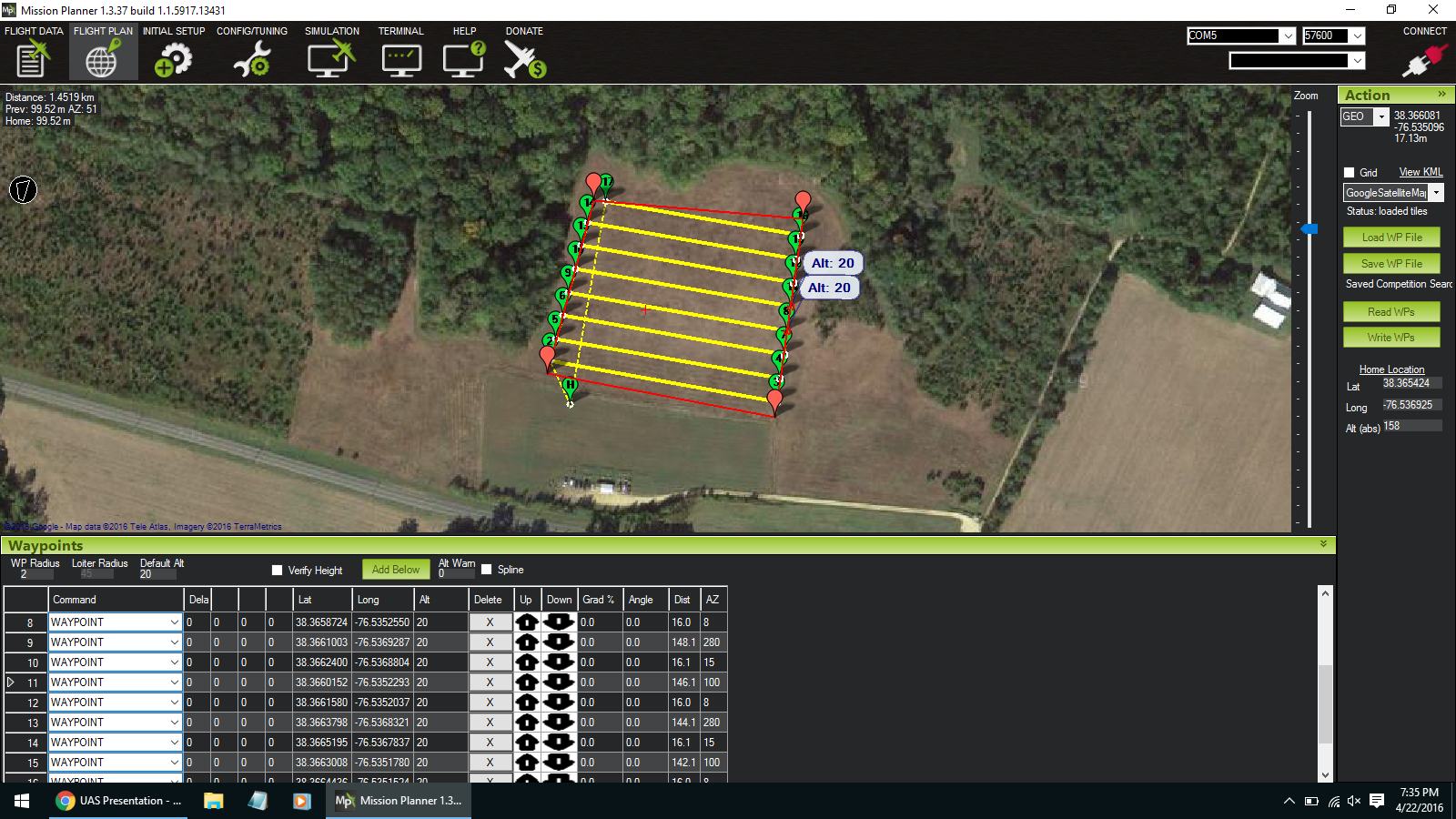 We considered two methods of flying and scoring points:
Fly autonomously, then manually search for scoring items (targets, debris, etc.)
Fly autonomously for found scoring items (while carrying balloons), locate accurate coordinates and drop balloons, then land to perform autonomous takeoff and landing
3-backVisesh
[Speaker Notes: 4.4.6.2.2 A brief system overview relating to flight tasks planned, expected performance, and any risk evaluation (10%)]
System Overview - Expected Performance
3 packages (balloons) on-target
All 16 waypoints captured
At least 6 of 8 SAR targets located and classified
Mission completed within 25-28 minutes flight time
Autonomous takeoff and landing
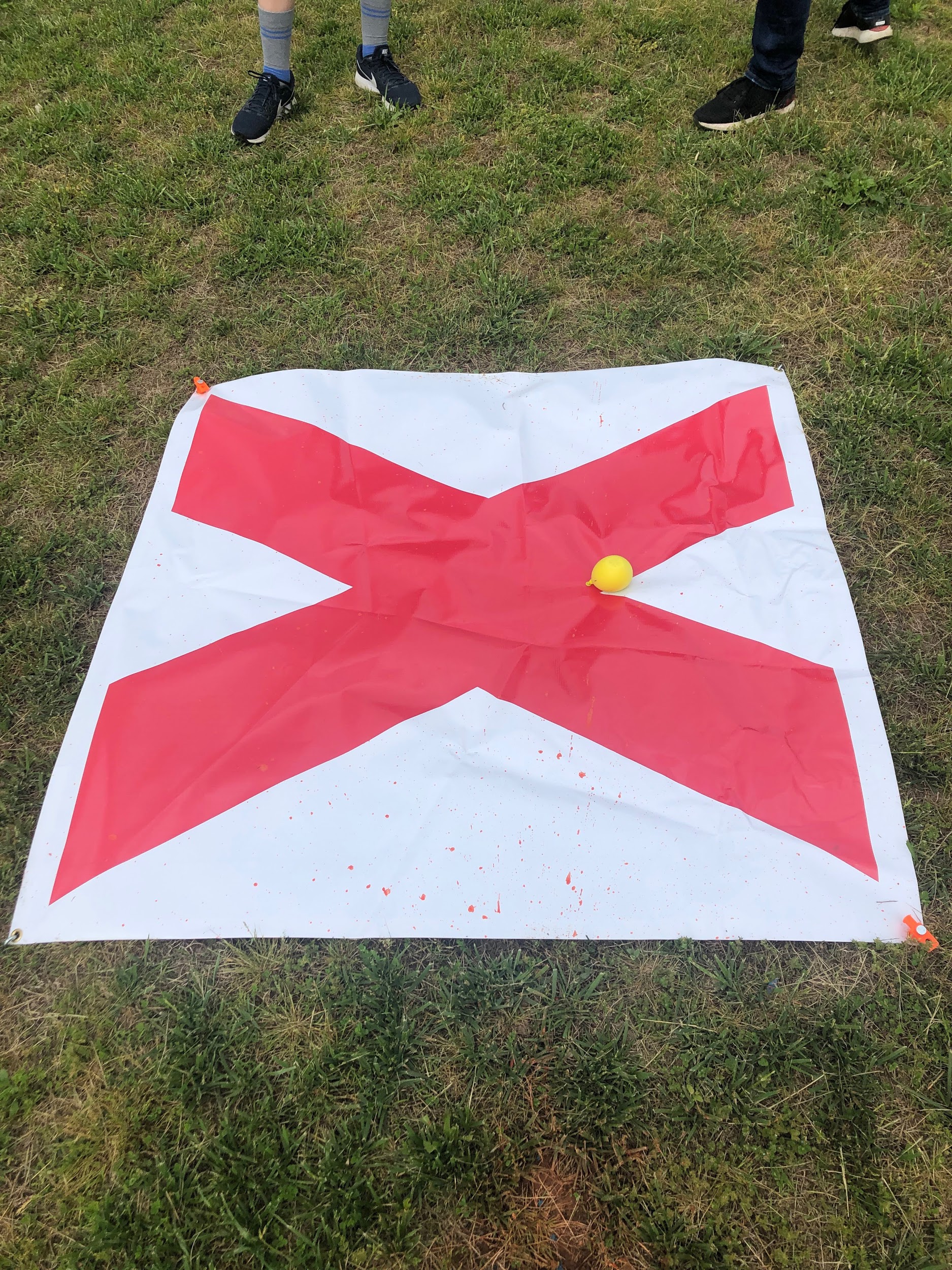 4
[Speaker Notes: 4.4.6.2.2 A brief system overview relating to flight tasks planned, expected performance, and any risk evaluation (10%)
Visesh- don’t say word for word what’s on the slides 
Describe flight tasks in a more fluid and descriptive way]
System Overview - Expected Performance
Flight Tasks
Expected Performance
Execute autonomous tasks first, mapping any targets seen on the way
Use map to guide our pilot to the approximate locations of the targets to obtain precise GPS coordinates
Use coordinates to drop balloons on designated targets using autonomous mission
All 5 SAR targets located and classified
All 10 waypoints captured
Mission completed within 25-28 minutes flight time
Autonomous takeoff and landing
At least one package (balloon) delivered successfully
4-backVisesh
[Speaker Notes: 4.4.6.2.2 A brief system overview relating to flight tasks planned, expected performance, and any risk evaluation (10%)
Visesh- don’t say word for word what’s on the slides 
Describe flight tasks in a more fluid and descriptive way]
System Overview - Risk Evaluation
5
[Speaker Notes: 4.4.6.2.2 A brief system overview relating to flight tasks planned, expected performance, and any risk evaluation (10%)

Visesh
Communication procedures this a requirement 
 Emphasize how mission planner  plays key role in the the communication of our team. The specialist relays to scoring specialist, and the specialist relays to pilot.]
System Overview - Flight Method Risk Evaluation
We decided to employ a hybrid approach: manually following a search pattern using loiter mode provides the benefits of both strategies - consistent search pattern with the ability to make manual adjustments as needed. This works by the Mission Planner specialist giving the Pilot heading directions to move the right stick, and when something is found, the Monitor Observer guides the pilot.
5-backVisesh
[Speaker Notes: 4.4.6.2.2 A brief system overview relating to flight tasks planned, expected performance, and any risk evaluation (10%)

Visesh
Communication procedures this a requirement 
 Emphasize how mission planner  plays key role in the the communication of our team. The specialist relays to scoring specialist, and the specialist relays to pilot.]
System Overview - Mission Planner Usage
Monitor aircraft telemetry data
Program autonomous missions
Control Balloon Mechanism Servo 
Safety dashboard (arm/disarm, GPS status, flight mode)
Use flight log
Diagnose Problems  
Assess aircraft performance
6
[Speaker Notes: 4.4.6.2.2 A brief system overview relating to flight tasks planned, expected performance, and any risk evaluation (10%)

Nick ----go into more details about flight log analysis
Communication procedures
 Emphasize how mission planner  plays key role in the the communication of our team. The specialist relays to scoring specialist, and the specialist relays to pilot.]
System Overview - Mission Planner Usage
Get telemetry data from the aircraft
Use the flight log to understand aircraft performance
Diagnose Problems  
Compare Data 
Program autonomous missions
Monitor relevant aircraft telemetry data 
Use Mission Planner to Control Servo on Balloon
Mechanism (Camera Shutter approach)
Check for safety (arm/disarm, GPS lock,
GPS satellite count, flight mode check)
6-backNick
[Speaker Notes: 4.4.6.2.2 A brief system overview relating to flight tasks planned, expected performance, and any risk evaluation (10%)

Nick ----go into more details about flight log analysis
Communication procedures
Emphasize how mission planner  plays key role in the the communication of our team. The specialist relays to scoring specialist, and the specialist relays to pilot.

Nick’s notes: 
Hi, my name is Nick and I am the Mission P{lanner Specialist. I am fairly new to drones, but I’ve already flown a Phantom 2, I have practiced in Mission Planner and participated in team meetings where we worked on Quadzilla and practiced flying missions.
Now we are going to transition to a System Overview starting with the Mission Planner. The purpose of the mission planner is to...]
System Overview - Monitor Usage
Team decisions made based on:
Latitude/Longitude
Altitude 
Battery Voltage
GPS Lock
GPS Satellite Count
Flight Mode
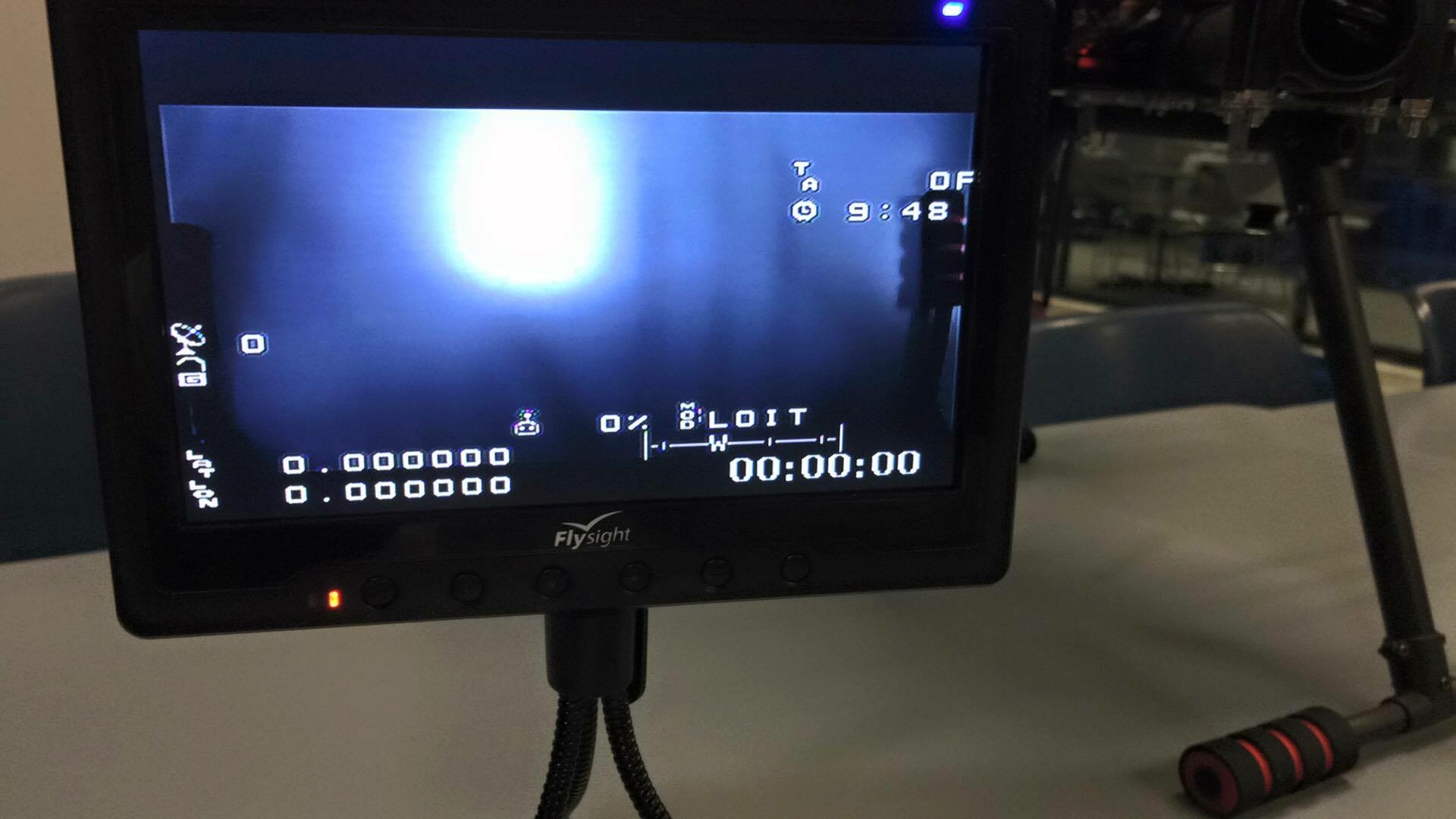 7
[Speaker Notes: 4.4.6.2.2 A brief system overview relating to flight tasks planned, expected performance, and any risk evaluation (10%)
Not Nick?]
System Overview - Monitor Usage
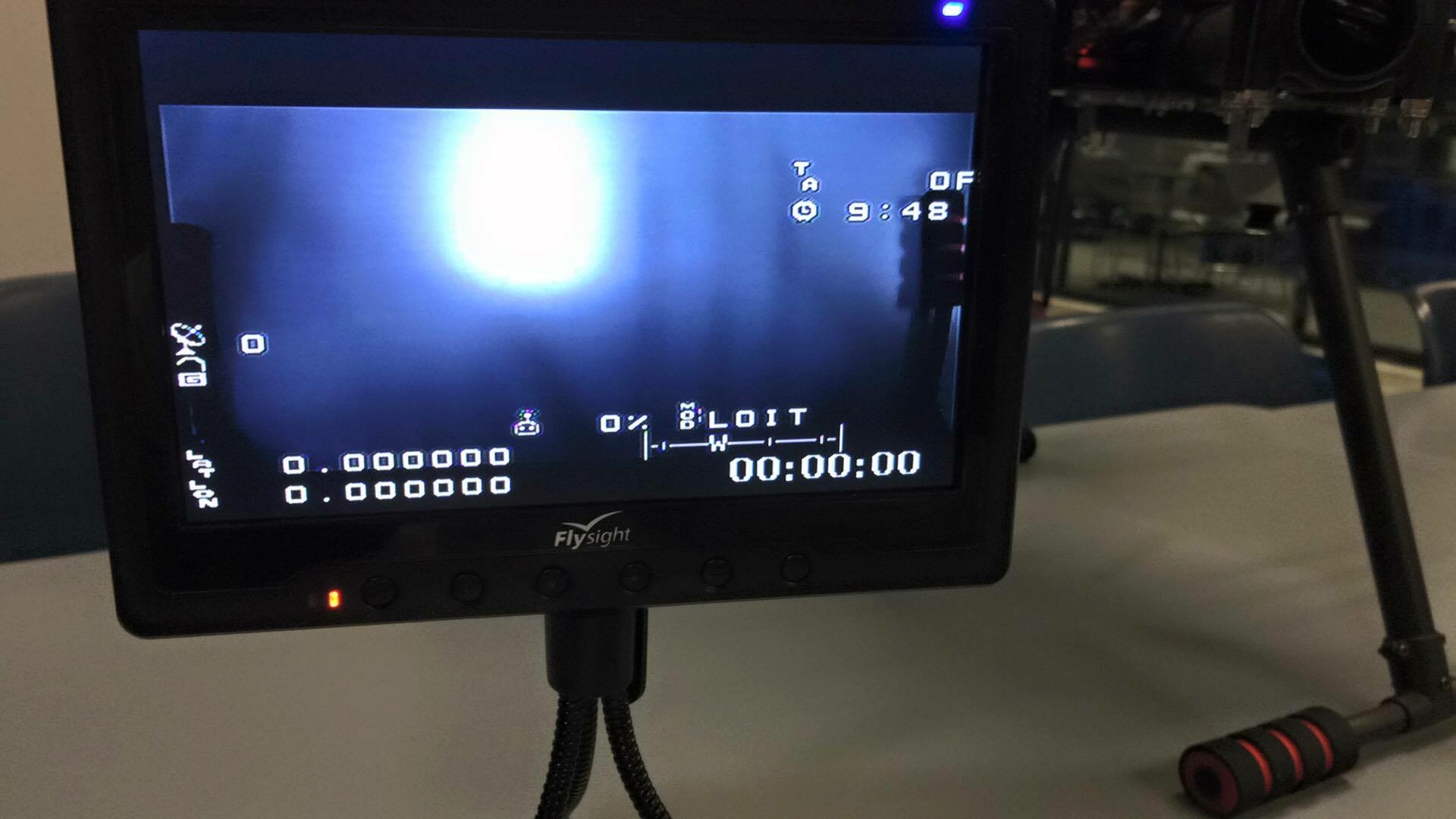 With our monitor we track the following: 
Latitude/Longitude 
Altitude
Battery Voltage 
GPS Lock
GPS Count
Flight Mode 
Most of our decisions pertaining to safety and scoring are made by our whole team using this information.
7-backGunvir
[Speaker Notes: 4.4.6.2.2 A brief system overview relating to flight tasks planned, expected performance, and any risk evaluation (10%)
Not Nick?]
System Safety - Design Strategies
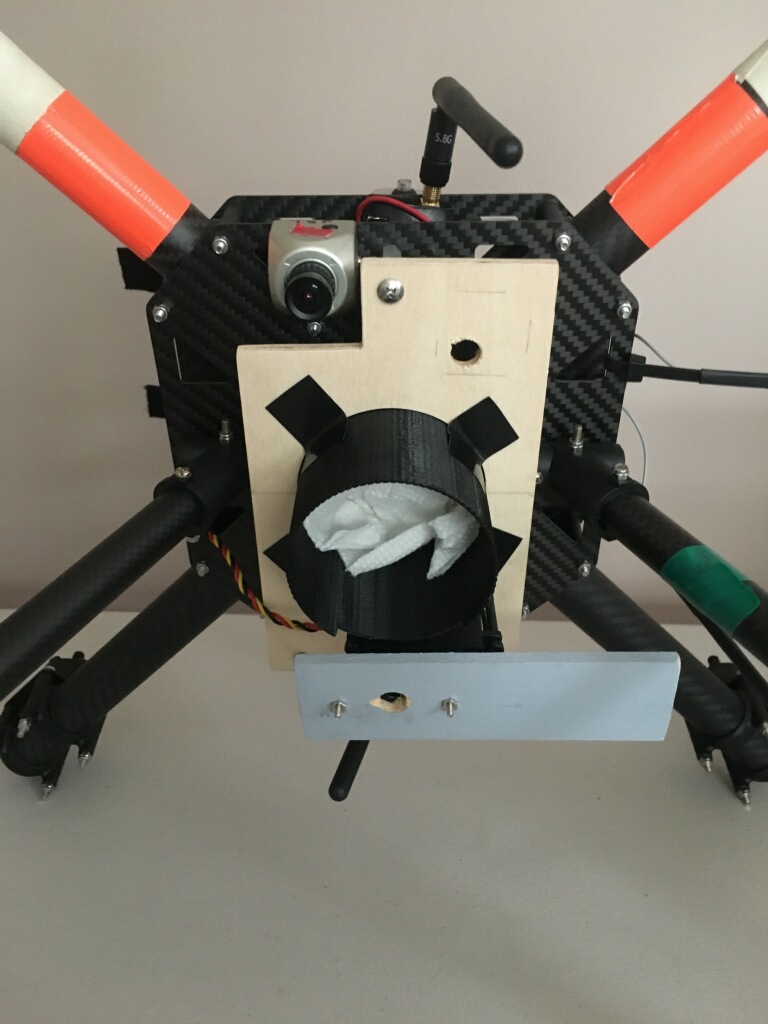 Single balloon drop system 
Wood plate attached with 3 nylon standoffs
3D-printed cylinder to hold balloon
Balloon secured by wood plate on servo 
“Camera Shutter” feature activates servo to release balloon
8
[Speaker Notes: 4.4.6.2.3 System Safety with identified design and operational strategies (10%) - Lucas
Remember to mention that we initially had two balloon drop system]
System Safety - Design Strategies
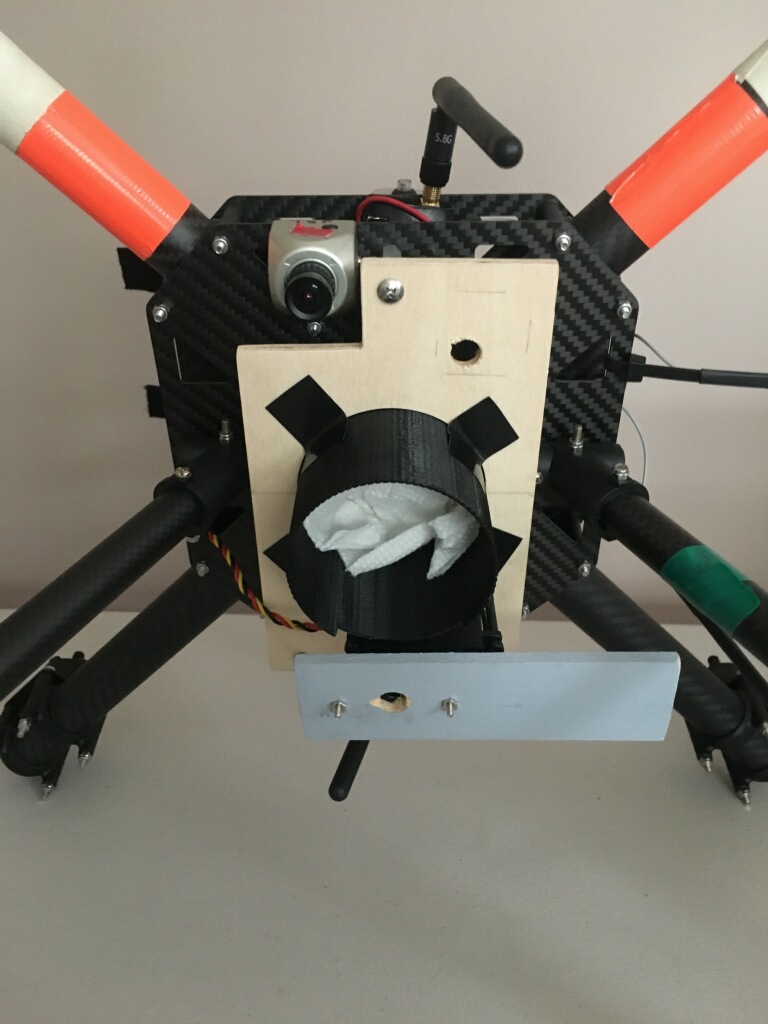 Our final design is a single balloon drop system 
We used 3 nylon standoffs to firmly attach a wood plate to the aircraft
A 3D-printed cylinder holds the balloon in place
A single wood plate is on the servo, to secure the balloons until ready to be released
Activating the “Camera Shutter” feature toggles the servo releasing the balloon and recording the location of the drop in mission planner	!
8-backLucas
[Speaker Notes: 4.4.6.2.3 System Safety with identified design and operational strategies (10%) - Lucas
Remember to mention that we initially had two balloon drop system]
System Safety - Operational Strategies
ALL flights conducted:
With supervising adult
In visual line of sight 
BELOW 400 feet and within FAA regulations
 NO flights conducted:
Without performing pre-flight inspection
In bad weather or bad visibility
Over people or buildings
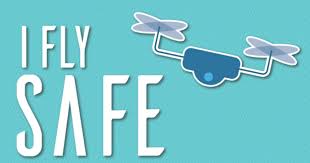 9
[Speaker Notes: 4.4.6.2.3 System Safety with identified design and operational strategies (10%) 
Lucas]
System Safety - Operational Strategies
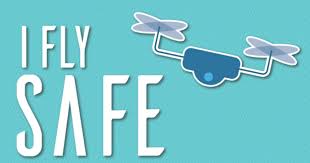 All flights conducted with supervising adult
All flights conducted in visual line of sight 
All flights conducted BELOW 400 feet andwithin FAA regulations
 
NO flights conducted without performing pre-flight inspection
NO flights conducted in bad weather or bad visibility
NO flights conducted over people or buildings
9-backLucas
[Speaker Notes: 4.4.6.2.3 System Safety with identified design and operational strategies (10%) 
Lucas]
System Safety - Maintenance and Checklists
We use checklists to enforce safety 
Pre-flight
Post-flight
We regularly inspect all aircraft parts 
Repairs are made with consent from all team members
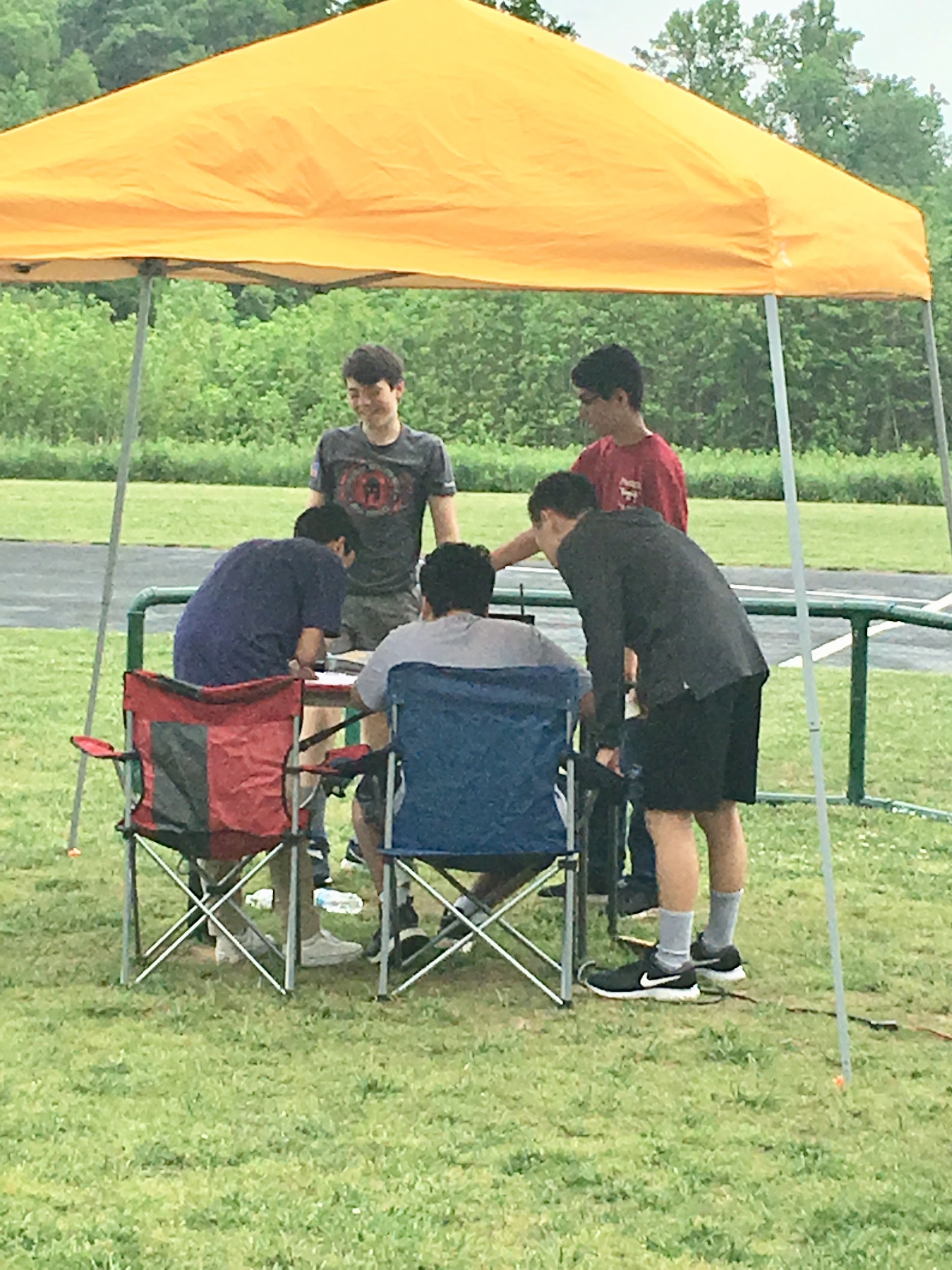 10
[Speaker Notes: 4.4.6.2.3 System Safety with identified design and operational strategies (10%) 
Lucas]
System Safety - Maintenance and Checklists
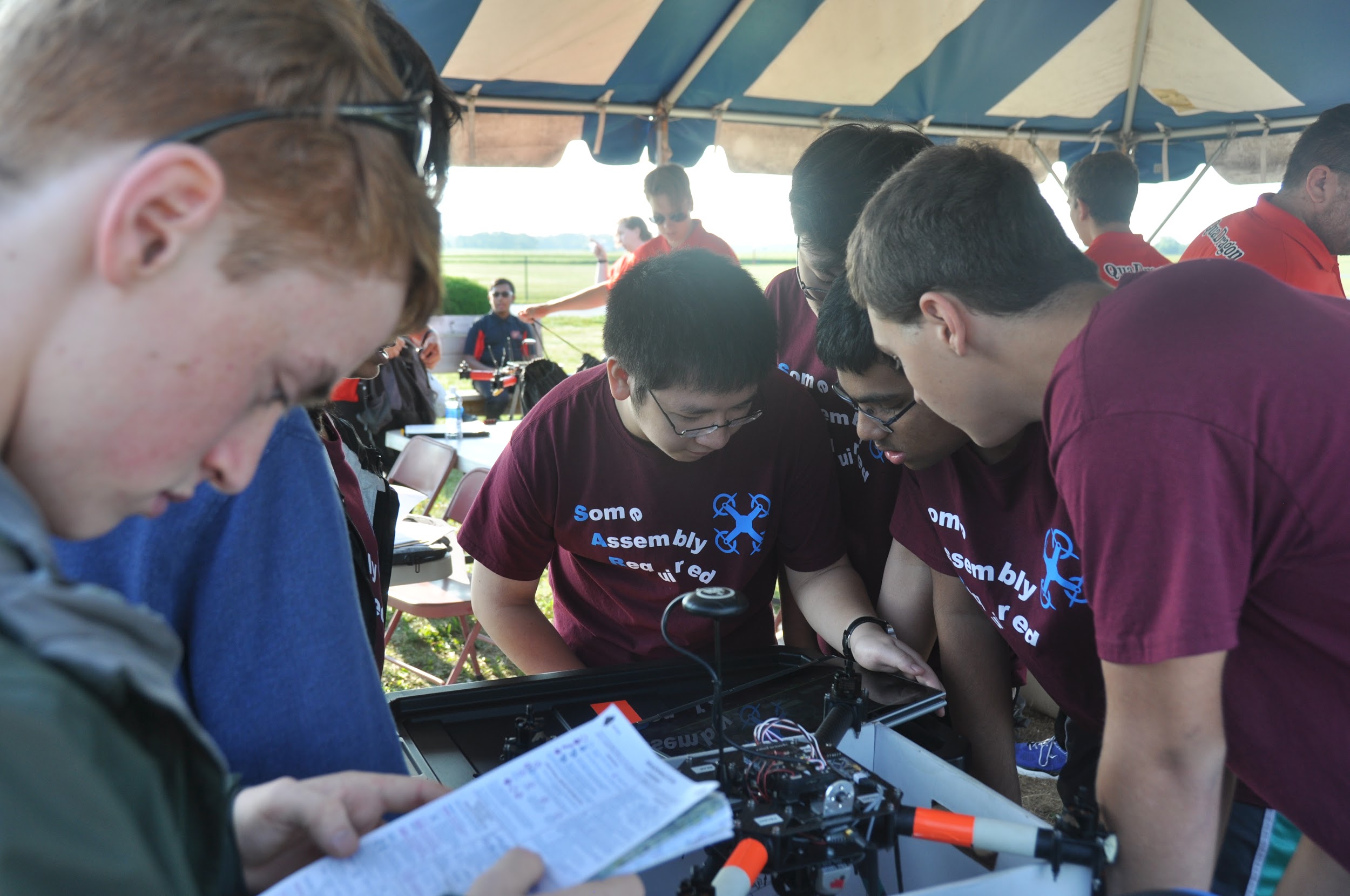 To enforce safety our team uses a series of checklists: pre- and post-flight.
Checklists ensure a safer, more successful flight.
All parts of our aircraft are regularly inspected.
All repairs are made with consent of all the members.
10-backLucas
[Speaker Notes: 4.4.6.2.3 System Safety with identified design and operational strategies (10%) 
Lucas]
Developmental Test - Ground and Mission Performance
Ground tests after aircraft modifications
Flight tests in open field at King Farm Park
Consistently performed well
Finding scoring items (autonomous map method followed by manual search)
Dropping balloons on target
Completing autonomous objectives
Initial issue with landing upright
11
[Speaker Notes: 4.4.6.2.4 Developmental Test Results including: test plan schedule (through ground testing to flight testing to mission performance testing), results of testing, and any corrective action taken to improve the effectiveness on mission (30%)]- Gunvir 

Test plan schedule- include details like 
WE Practiced two times a week leading up to the schedule, and focused on simulating a competition flight experience]
Developmental Test - Ground and Mission Performance
All of our tests were conducted at King Farm Park in an open field
Manual flight tests using our “hybrid” strategy and autonomous flight went well
We were consistently able to search for and locate search objectives and were also able to autonomously take off and land
We practiced using our “Map” method to locate the general locations of targets in autonomous mode prior to the search mode
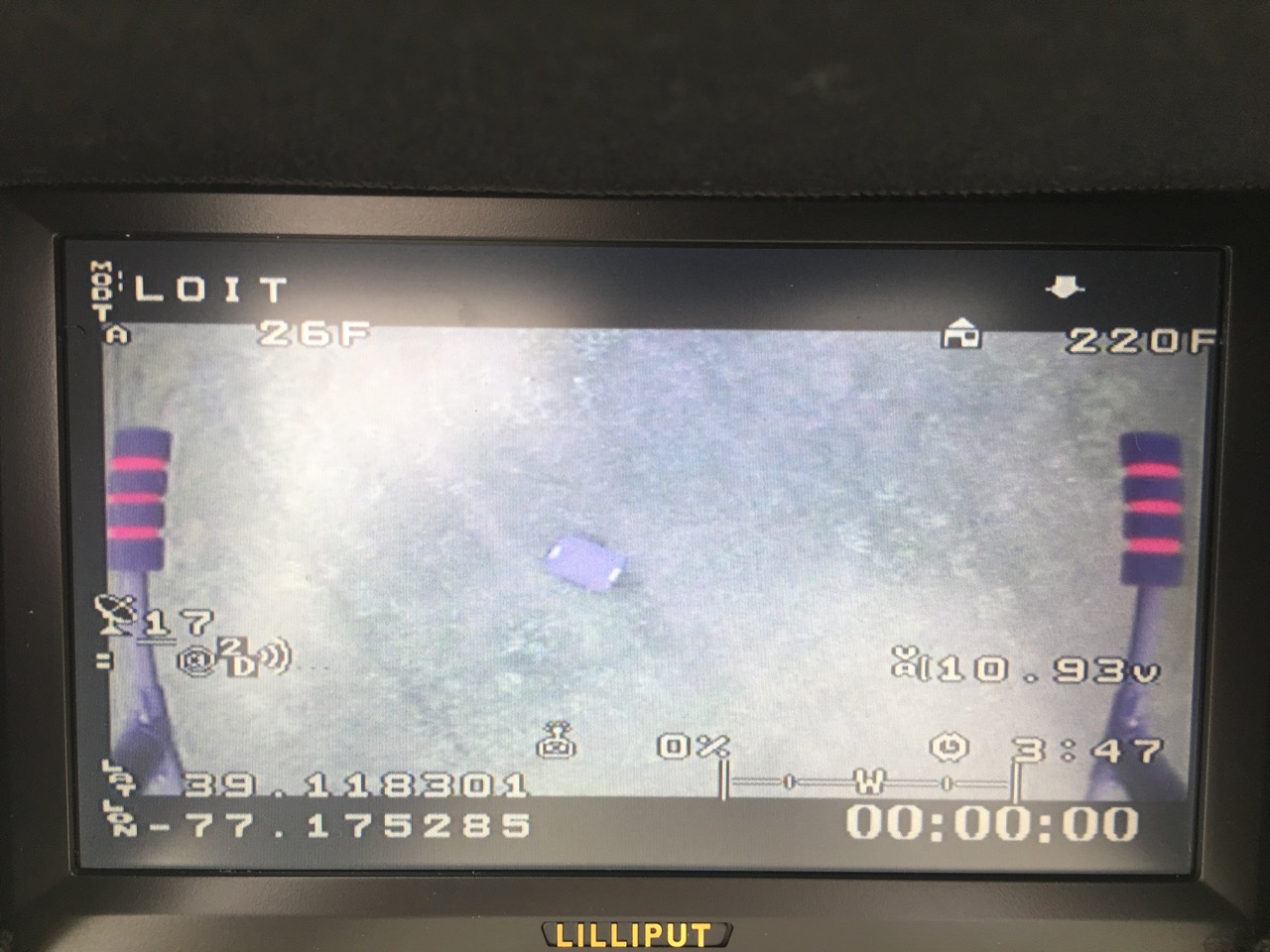 11-backGunvir
[Speaker Notes: 4.4.6.2.4 Developmental Test Results including: test plan schedule (through ground testing to flight testing to mission performance testing), results of testing, and any corrective action taken to improve the effectiveness on mission (30%)]- Gunvir 

Test plan schedule- include details like 
WE Practiced two times a week leading up to the schedule, and focused on simulating a competition flight experience]
Developmental Test - System Enhancement (New Landing Gear)
Redesigned landing gear to achieve greater stability
Cut down carbon fiber rods from stock landing gear
Used 4 custom 3D-printed pieces to attach legs to aircraft
Performance
100% upright landings!
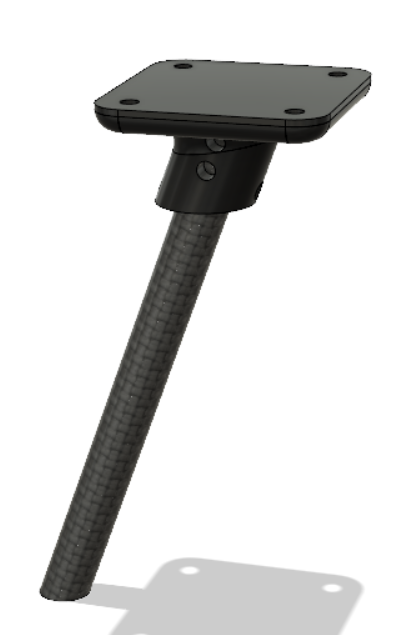 12
[Speaker Notes: 4.4.6.2.4 Developmental Test Results including: test plan schedule (through ground testing to flight testing to mission performance testing), results of testing, and any corrective action taken to improve the effectiveness on mission (30%)]- Gunvir]
System Enhancement - New Landing Gear
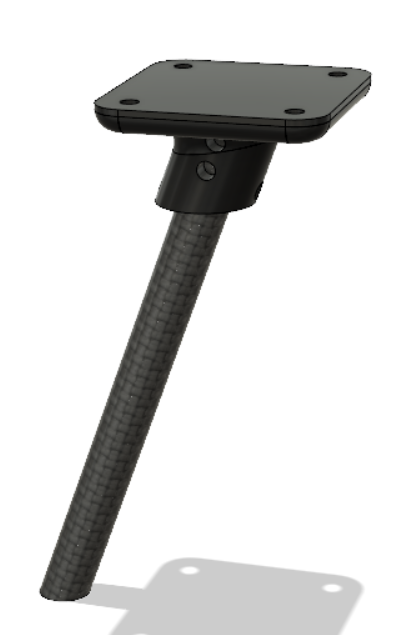 The landing gear uses the same carbon fiber rods from the stock landing gear, but we cut them to achieve greater stability.
The interface between the legs and the aircraft are 4 custom 3D-printed pieces
Our new landing gear ensures that we land upright 100% of the time!
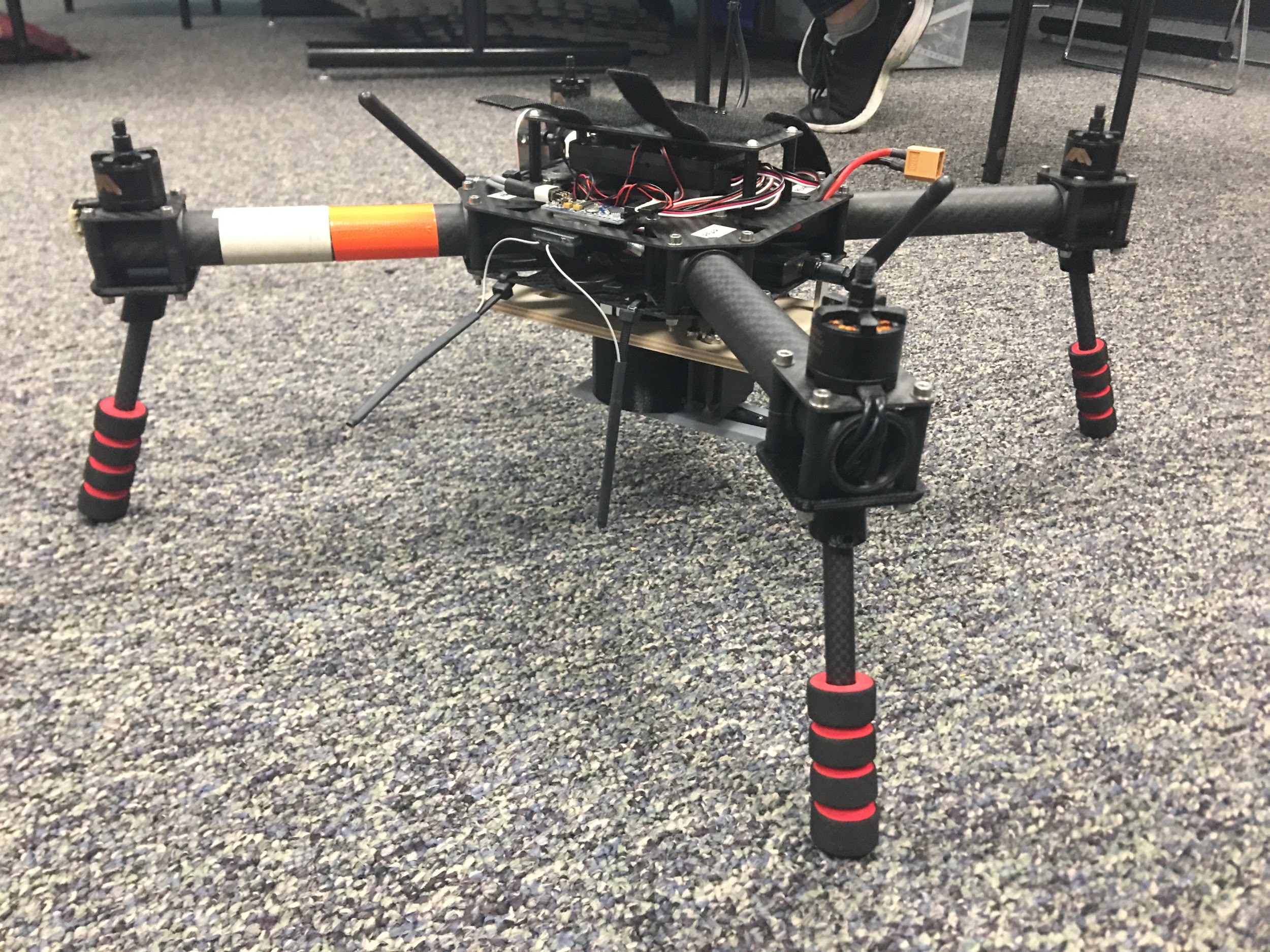 12-back
Nick?
[Speaker Notes: 4.4.6.2.4 Developmental Test Results including: test plan schedule (through ground testing to flight testing to mission performance testing), results of testing, and any corrective action taken to improve the effectiveness on mission (30%)]

Nick’s notes:
We custom-3d-printed a mount at an angle for the carbon fiber rods to go in. THis nesures that we land upright 100% of the time.]
Other Corrective Actions to Improve Mission Effectiveness
Issue:
Double balloon drop system increased amp draw and decreased battery life 
Motor Mounts Misaligned to Frame
Standing waves formed in balloons
Corrective action taken:
Switched to single balloon drop system

New motor arm design 

Shortened Balloon Holder
13
[Speaker Notes: 4.4.6.2.4 Developmental Test Results including: test plan schedule (through ground testing to flight testing to mission performance testing), results of testing, and any corrective action taken to improve the effectiveness on mission (30%)
Gunvir 
e initially tested a double balloon drop system, but encountered issues with weight, and current draw which affected our battery life. 
Only able to carry one balloon at a time
We also had problems with large amount of vibration, making the quad uncontrollable 
Issues with decreased flight time per period
Issues With Standing Wave Formation in Water Balloons
Makes Quad unstable 

Visesh----> verbally address solutions and what we did accomplish 
These were the problems and this is how we fixed it slide 

Results of testing
Corrective action]
Corrective Actions Taken to Improve Effectiveness of Mission
Worked Well:
Single & Balloon Drop System
Increased Flight Time and Improved Reliability
New motor arm design keeping motor mounts aligned
Shortened Balloon Holder 
provides more balloon compression and less room for balloon movement
In tests able to locate, identify, and drop balloons over targets autonomously
Didn’t Work:
Initial Double Balloon Drop System 
Increased Amp Draw and Decreased Battery Life 
Motor Mounts Misaligned to Frame
Increased Vibrations/Caused Failsafe
Standing Wave Formation in Balloons
Made Quad Unmanageable in the Air
13-backGunvir
[Speaker Notes: 4.4.6.2.4 Developmental Test Results including: test plan schedule (through ground testing to flight testing to mission performance testing), results of testing, and any corrective action taken to improve the effectiveness on mission (30%)
Gunvir 
e initially tested a double balloon drop system, but encountered issues with weight, and current draw which affected our battery life. 
Only able to carry one balloon at a time
We also had problems with large amount of vibration, making the quad uncontrollable 
Issues with decreased flight time per period
Issues With Standing Wave Formation in Water Balloons
Makes Quad unstable 

Visesh----> verbally address solutions and what we did accomplish 
These were the problems and this is how we fixed it slide 

Results of testing
Corrective action]
Evidence of Mission Accomplishments
>20 successful flights 
Accurately identified target objects
Balloons landed <10 ft from targets
Safety protocols effectively prevented unsafe deviations from planned mission (autonomous mode)
Problems solved through effective team communication
14
[Speaker Notes: 4.4.6.2.5 Evidence of Mission Accomplishments (10%)- Timothy]
Evidence of Mission Accomplishments
More than 20 successful flights which included carrying balloons, autonomous missions, and use of hybrid method
Successful identification of target objects
Balloons landing less than 10 ft from desired targets
Safety protocols executed effectively to prevent unsafe deviations from the planned mission when in autonomous mode
Problems solved through effective team communication
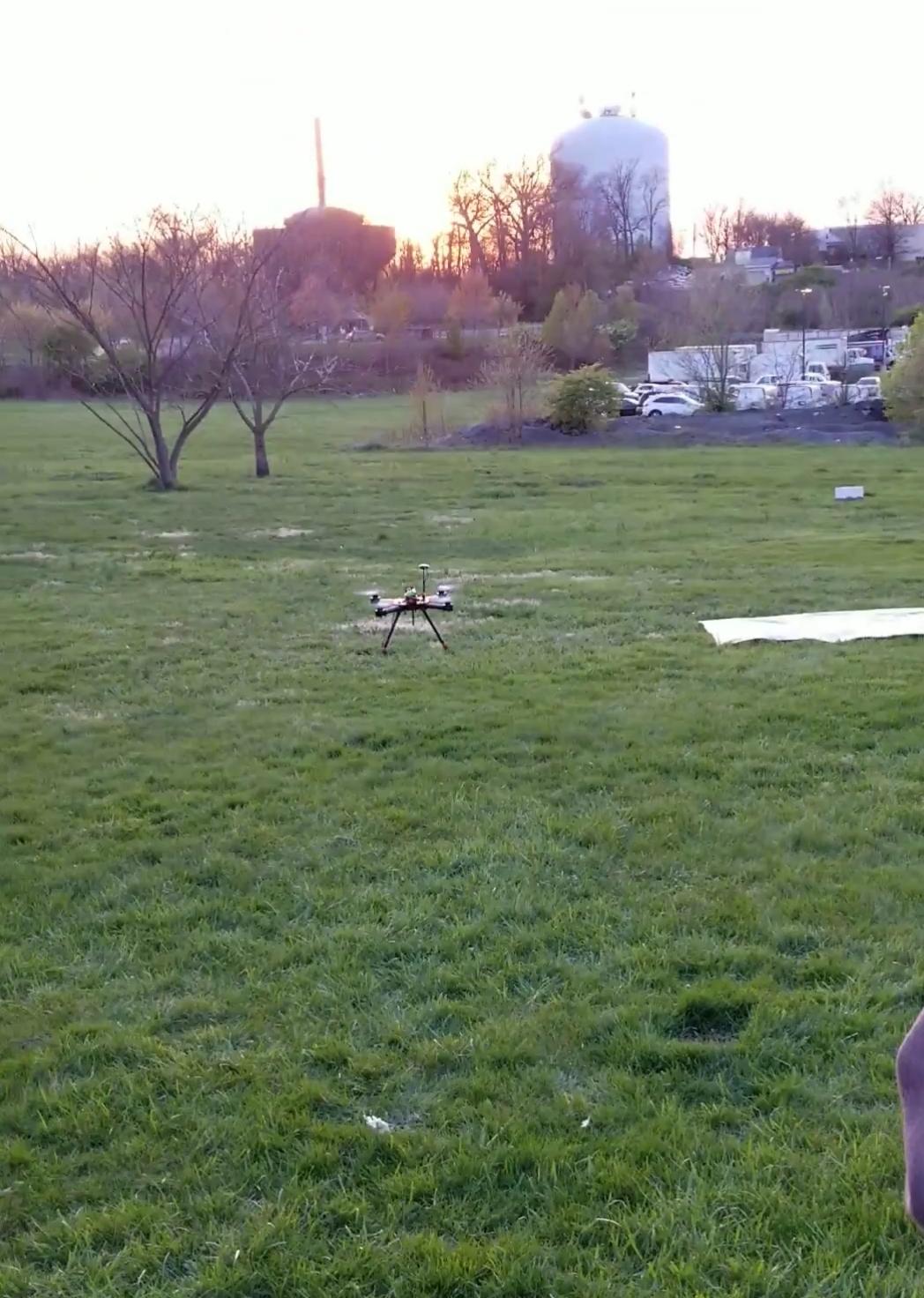 14-backTimothy
[Speaker Notes: 4.4.6.2.5 Evidence of Mission Accomplishments (10%)- Timothy]
Pre-Mission Briefing - Personnel Resourcing & Communications
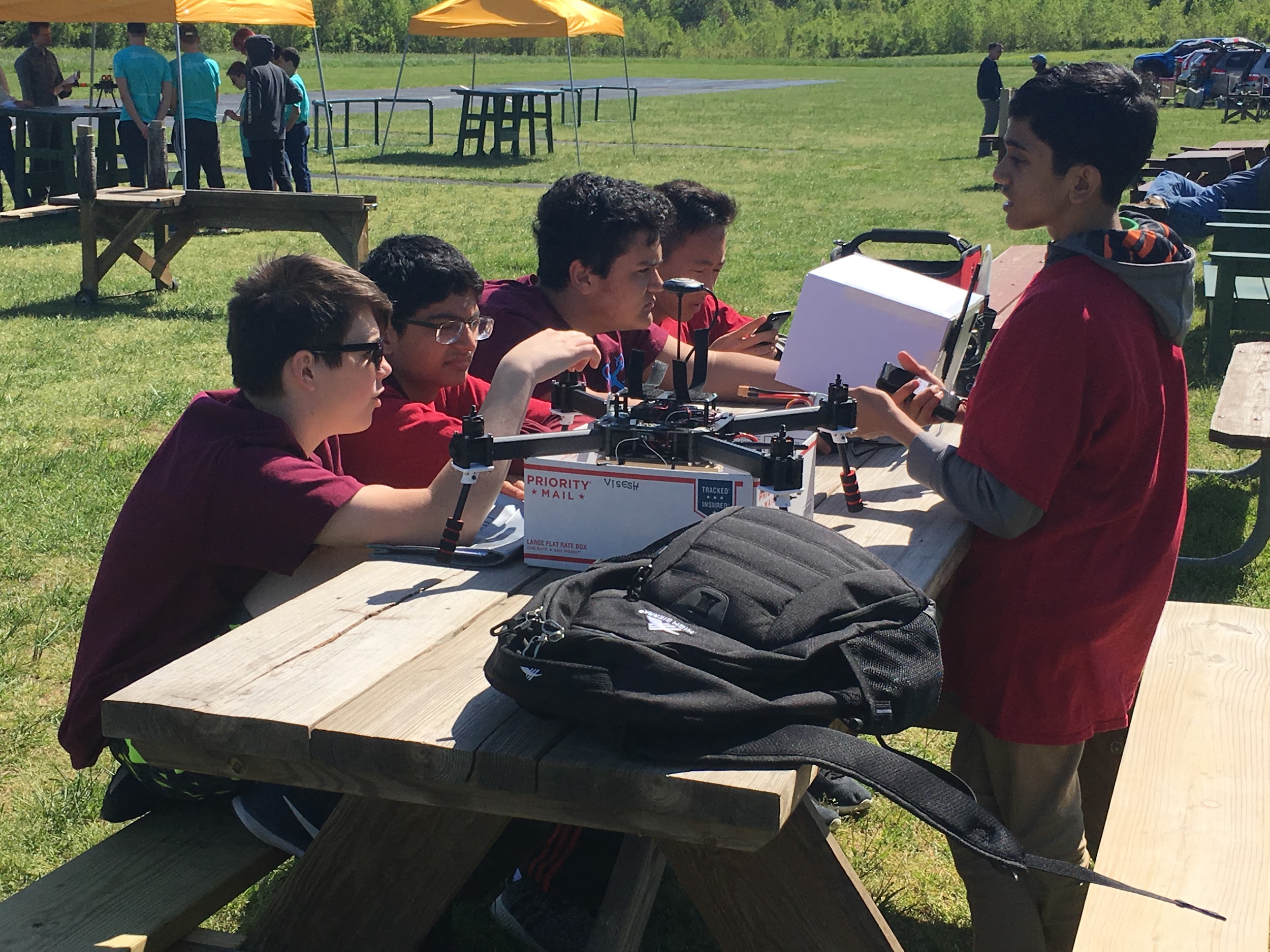 15
[Speaker Notes: 4.4.6.2.6: Pre-Mission Briefing, including personnel resourcing for the flight, communication procedures... (20%) Timothy
Roles assigned based on skills and interests. 
Communication important to be safe and effective.
Example of communication procedures (e.g., Nick calling out altitudes, etc.)
The process of searching for targets also an example, Timothy tells Nick which targets to direct visesh the pilot too, and sri shouts altitude and ragini tells visesh how to move once over the target]
Pre-Mission Briefing - Personnel Resourcing & Communications
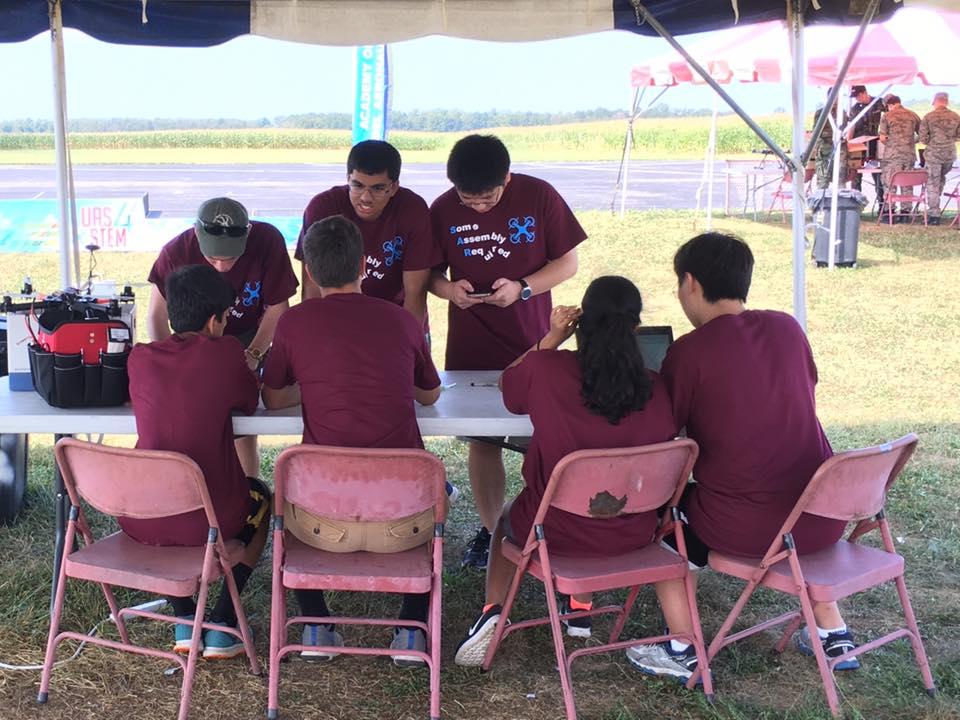 15-backTimothy
[Speaker Notes: 4.4.6.2.6: Pre-Mission Briefing, including personnel resourcing for the flight, communication procedures... (20%) Timothy
Roles assigned based on skills and interests. 
Communication important to be safe and effective.
Example of communication procedures (e.g., Nick calling out altitudes, etc.)
The process of searching for targets also an example, Timothy tells Nick which targets to direct visesh the pilot too, and sri shouts altitude and ragini tells visesh how to move once over the target]
Pre-Mission Briefing - Go/No-Go Criteria and Fall Back Plans
Before Flight
Weather
Airspace Activity
Presence of people on field
Condition of Quad
During Flight
Aircraft stability / functionality
Wind Speed
Battery Condition
Airspace Activity
When one or more conditions is seen as a hazard we may:
Return to Land Immediately 
Reschedule flight or travel to other fields
Make necessary plans to repair and inspect Quad thoroughly
16
[Speaker Notes: 4.4.6.2.6: Pre-Mission Briefing, including… Go/No-Go criteria and fallback plans should a technical issue arise during flight mission (20%)

Lucas
Need to mention WHAT WE DO GIVEN THAT ONE OF THESE THINGS GOES WRONG  IE FALL BACK PLANS]
Pre-Mission Briefing - Go/No-Go Criteria and Fall Back Plans
We use checklists to ensure safety and make  Go/No-Go decisions, using criteria such as
 Before Flight
Weather
Airspace Activity
Whether there are people on the field
Condition of Quad
During Flight
Aircraft stability / functionality
Wind Speed
Battery Condition
Airspace Activity 
When one or more conditions is seen as a hazard we may
Return to Land Immediately 
Reschedule flight or travel to other fields
Make necessary plans to repair and inspect Quad thoroughly
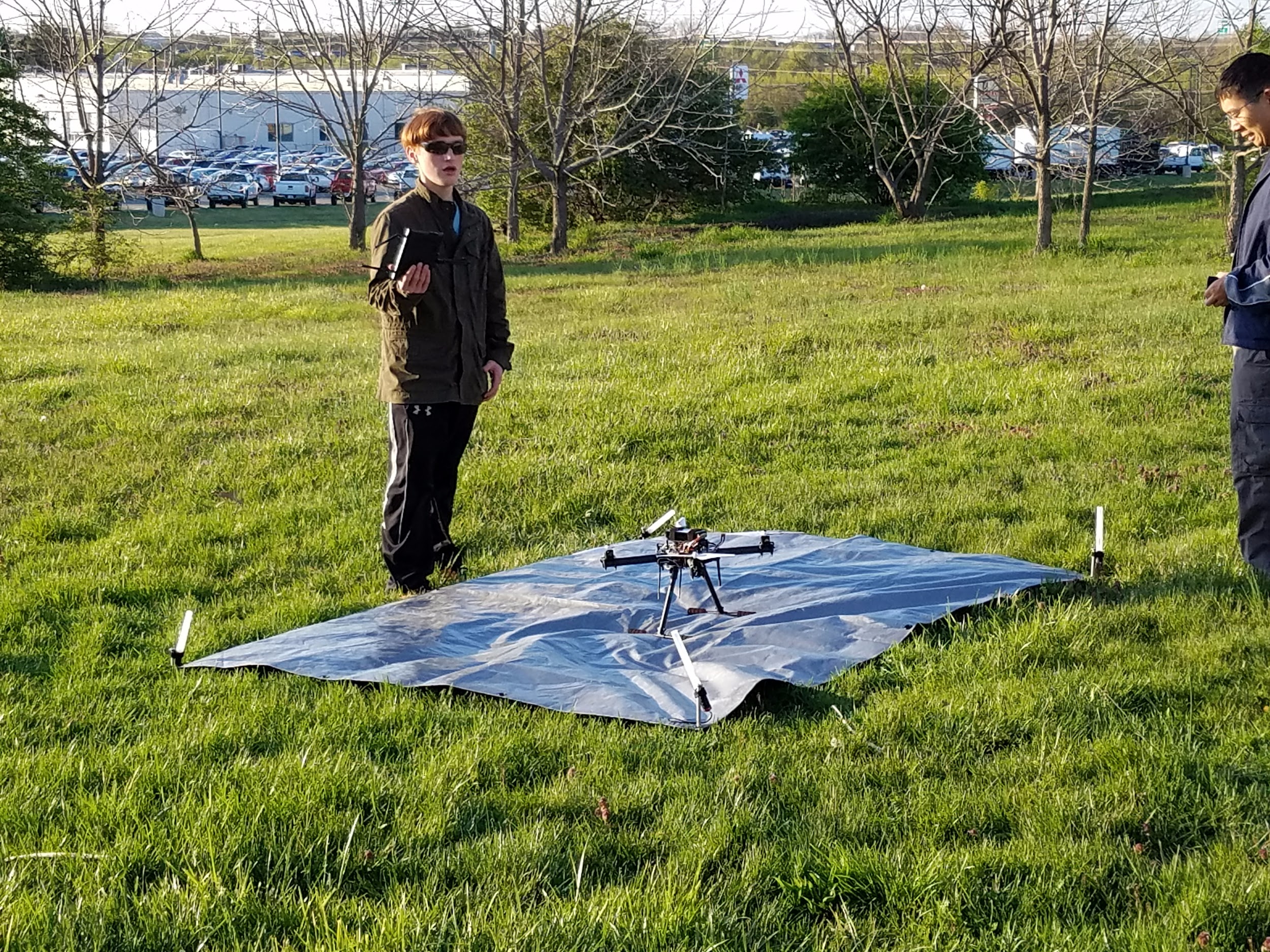 16-backLucas
[Speaker Notes: 4.4.6.2.6: Pre-Mission Briefing, including… Go/No-Go criteria and fallback plans should a technical issue arise during flight mission (20%)

Lucas
Need to mention WHAT WE DO GIVEN THAT ONE OF THESE THINGS GOES WRONG  IE FALL BACK PLANS]
What we learned!
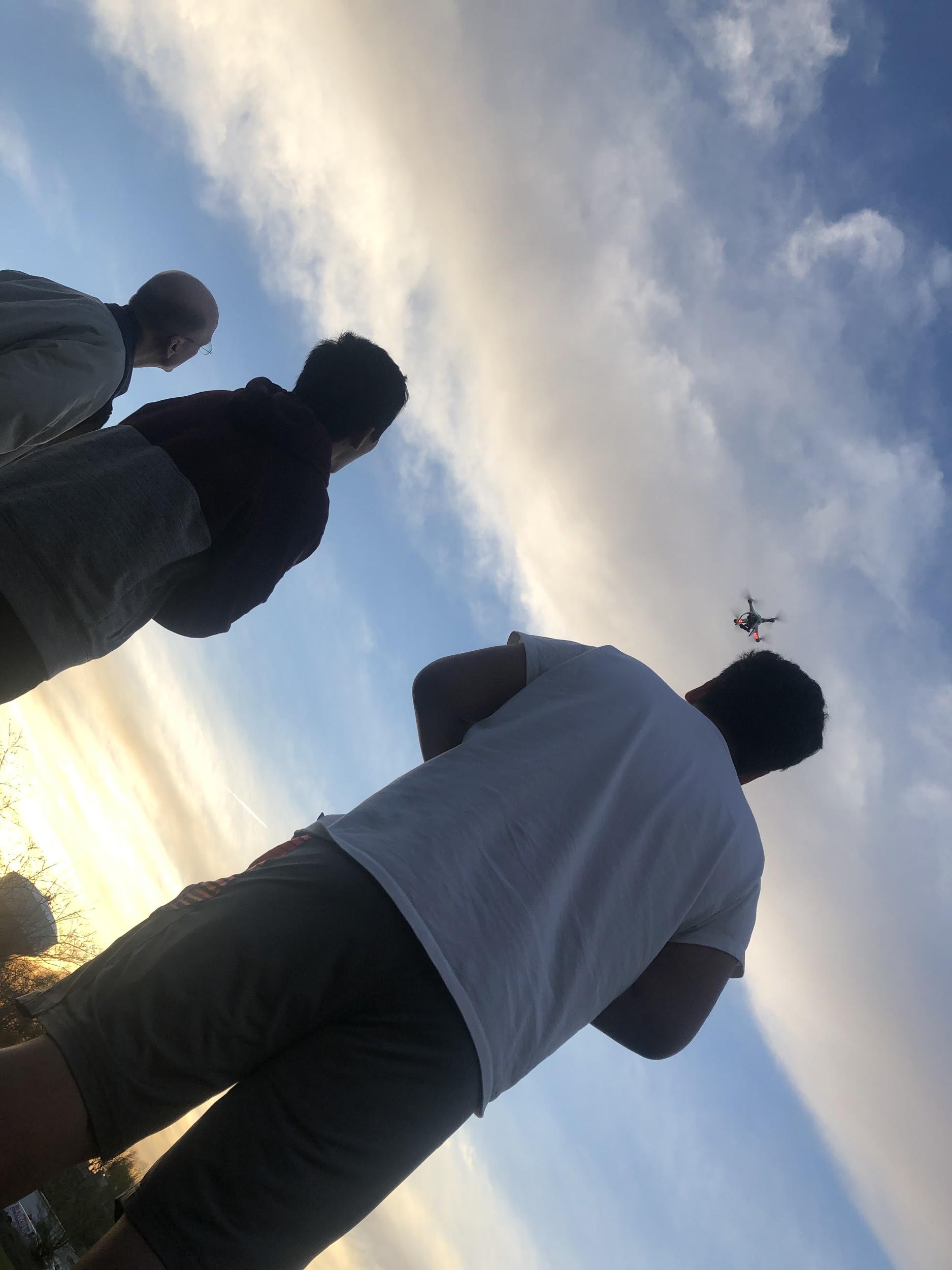 Compass calibrations (“Drone Dance”)
More ways to use mission planner (control and drop servos)
Basic flight safety
Soldering and wire splicing skills
Handling GPS interference issues
How to apply physics to solve problems (e.g., vibrations that caused rapid descent)
17
[Speaker Notes: Gunvir or Visesh]
What we learned!
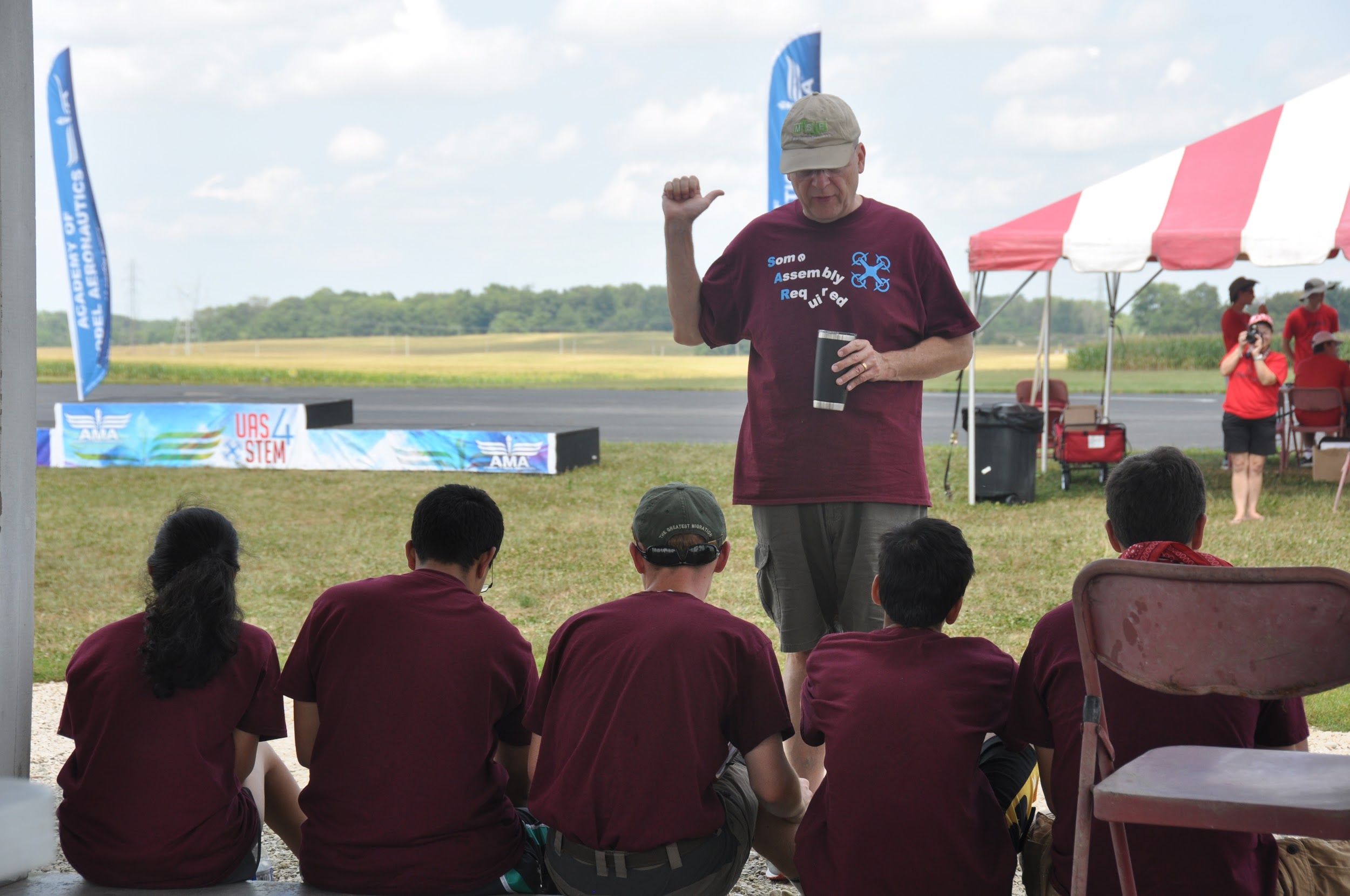 Compass Calibrations (“Drone Dance”)
Learned more ways to apply mission planner 
Control & Drop Servos
Basic Flight Safety
Built up soldering and wire splicing skills
Learned to handle GPS Interference Issues
We also learned how to apply physics to solve problems
Minimize Vibrations that cause rapid descent
17-backGunvir
[Speaker Notes: Gunvir]
Future Steps for Improvement
Analyze quality of competition performance 
More practice, practice, practice!
Manual and autonomous flight
Mission Planner
Ardupilot tuning and calibration
Techniques to improve GPS Accuracy
Maximize balloon drop accuracy
Increase understanding of the Pixhawk Parameters
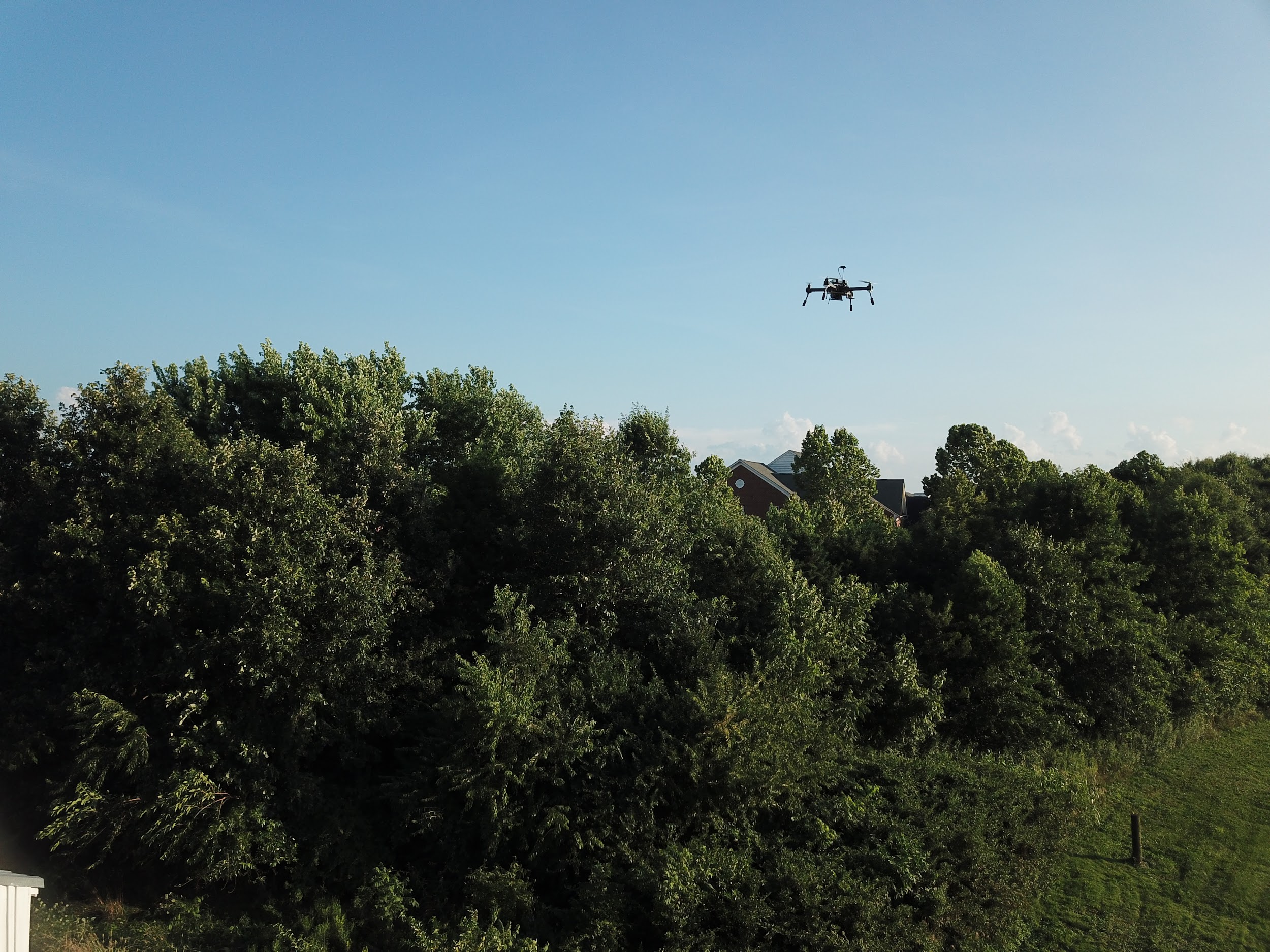 18
[Speaker Notes: 4.4.6.2.4 Developmental Test Results including: test plan schedule (through ground testing to flight testing to mission performance testing), results of testing, and any corrective action taken to improve the effectiveness on mission (30%)
Gunvir or Visesh]
Future Steps for Improvement
Analyzing quality of competition performance 
Practice, practice, practice!
Manual and autonomous flight
Mission Planner
Ardupilot tuning and calibration
Techniques to improve GPS Accuracy
Maximize Balloon Drop Accuracy
Increase understanding of the Pixhawk Parameters
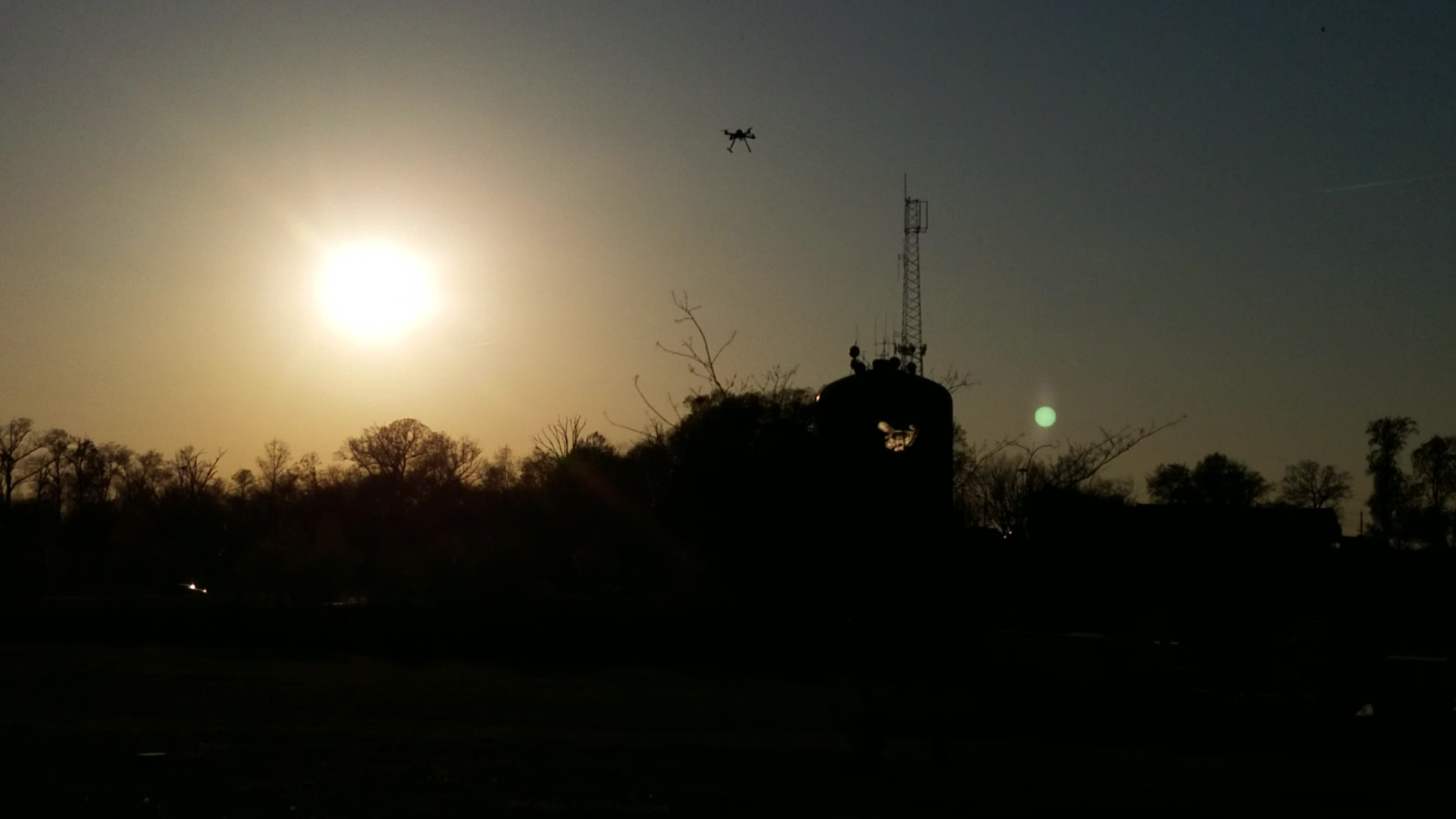 18-backVisesh
[Speaker Notes: 4.4.6.2.4 Developmental Test Results including: test plan schedule (through ground testing to flight testing to mission performance testing), results of testing, and any corrective action taken to improve the effectiveness on mission (30%)
Visesh]
Thank you for your time!
Questions?
19
[Speaker Notes: 4.4.6.2.7 Team member participation and communication skills (clarity, accuracy, logic, precision, relevance, depth, and suitability). (10%)
4.4.6.2.8 Judges will ask 5 questions directly from the UAS4STEM Ground School Course.
Each Question will be worth 1 point. Any team member may answer.]
Thank you for your time!
Questions?
19-backVisesh
[Speaker Notes: 4.4.6.2.7 Team member participation and communication skills (clarity, accuracy, logic, precision, relevance, depth, and suitability). (10%)
4.4.6.2.8 Judges will ask 5 questions directly from the UAS4STEM Ground School Course.
Each Question will be worth 1 point. Any team member may answer.]